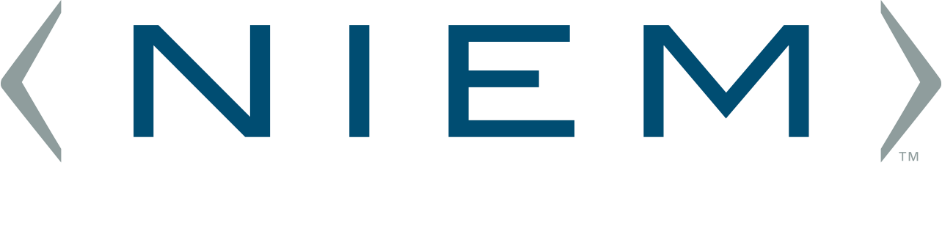 Domain Lessons Learned and Opportunities
Domains
1
Agriculture Lessons Learned and Opportunities
Domain Steward: Jacquie Butler
Domain POC: Brian Brotsos
Accomplishments and 
Best Practices
Challenges
Opportunities, Future Year Vision, 
4.1+ Business Requirements
The major barrier to widespread adoption is language in the Farm Bill that prevents the release of certain data elements to public, state and industry organizations.
Resources and budgets to move forward on areas of conservation, HR and IT as well as maintaining current Acreage and Crop Elements.
There is a major effort to align conservation efforts across USDA agencies which could leverage NIEM.
USDA is looking to consolidate HR systems around common data model.  
Align Executive Dashboard data feeds around NIEM including IT Spending, HR, Financial Management and Procurement.
Harmonized the Acreage and Crop Reporting Elements
Developed roadmap and challenges for widespread adoption with internal USDA organizations and external industry organizations
Adopted Departmental policy for NIEM to be included in standards profiles.
2